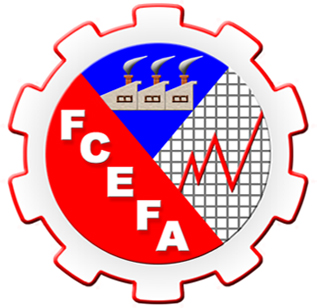 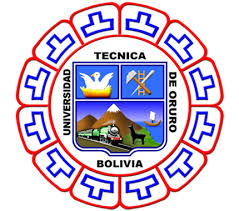 TRANSPORTE EN BOLIVIA
REALIDAD  ECONOMICA  Y  SOCIAL  DE  BOLIVIA

Doc.  Lic.  Freddy  Del  Castillo  M.

2015
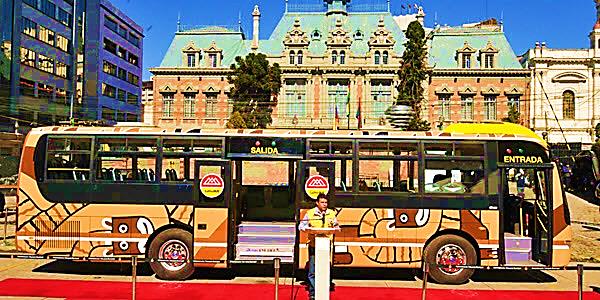 TRANSPORTE EN BOLIVIA
INTRODUCCIÓN -. 

EL transporte se utiliza para describir al acto y consecuencia de trasladar algo de un lugar a otro.
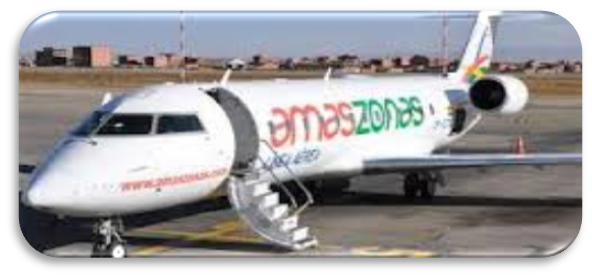 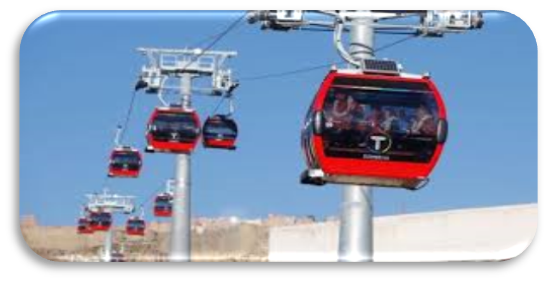 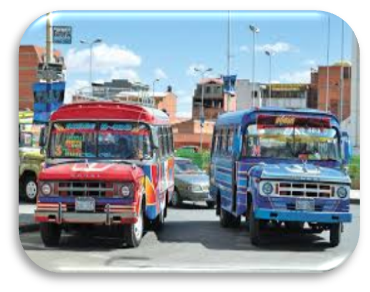 Historia
La historia de los sistemas de transporte público en Bolivia se inicia muy temprano en 1909
Se instalan las primeras líneas de tranvía copiando de alguna manera el modelo de transporte europeo.
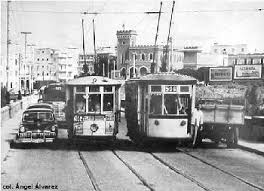 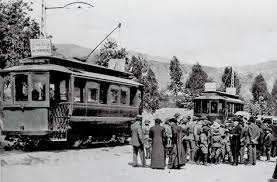 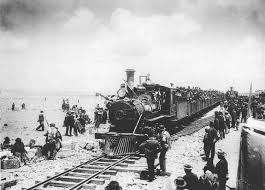 El primer ferrocarril construido en Bolivia fue inaugurado el 15 de Mayo de 1892, durante el gobierno del Dr. Aniceto Arce
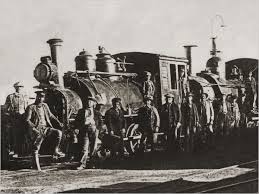 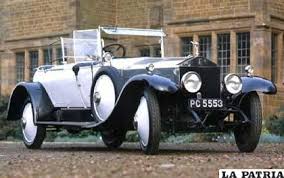 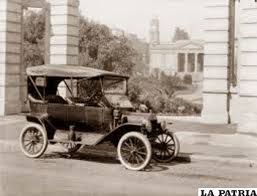 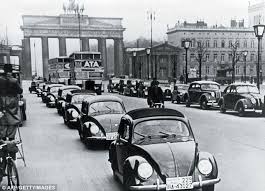 Cuatro décadas después los gobernantes de turno desechan este novedoso sistema de transporte
Los automotores evidentemente ofrecían una mayor versatilidad
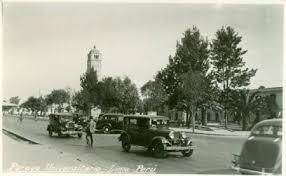 En 1940 se funda la Sociedad de Propietarios, Choferes y Cobradores de la Línea 1. Se incorporan buses que se distinguían por colores Amarillo rojo y azul.




Casi tres décadas después, 1967, aparece el Taxi de Ruta Fija
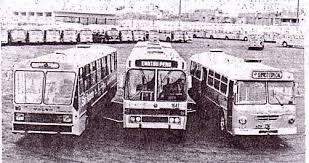 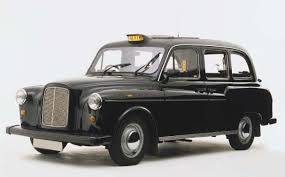 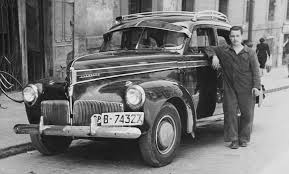 Para 1990 se establecen los trufibuses, más conocidos como “carrys” que llevaban siete pasajeros








El año 2013, concretamente en fecha 4 de abril, se presenta la primera Guardia Municipal de Transporte, GMT, en la historia de Bolivia.
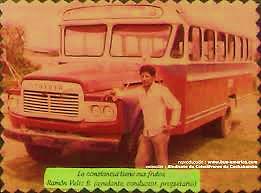 El año 2013 se construye en China el primer prototipo del bus y se lo embarca para viajar dos meses rumbo a La Paz




Por primera vez en la historia el gobierno nacional invierte 234 millones de dólares en una propuesta de solución: Proyecto Teleférico
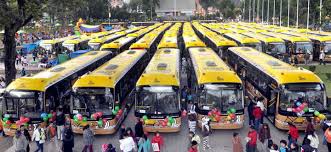 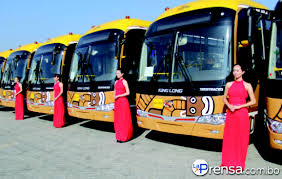 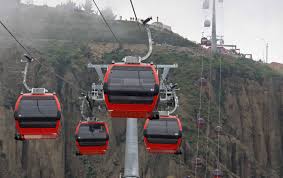 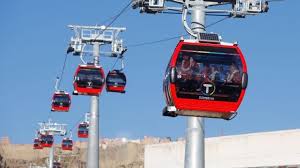 TIPOS DE TRANSPORTE
Existen diferentes formas de transporte que se puede mencionar:

Transporte terrestre

Transporte aéreo  

Transporte fluvial
TRANSPORTE TERRESTRE:
El bus o flota (autobús), Flota internacional (autobús internacional), Flota (autobús interurbano), Micro (autobús urbano), Minibús (pequeño autobús urbano), Trufi, Taxi y el transporte férreo
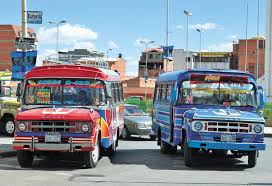 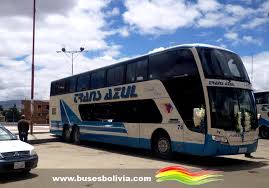 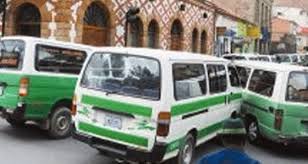 TRANSPORTE AÉREO
 Entre algunas aerolíneas actuales podemos mencionar:
BOA, AMASZONAS, ECOJET, TAM
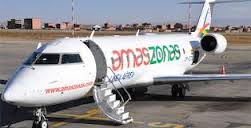 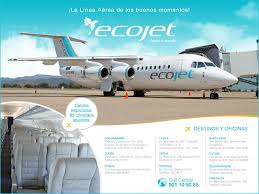 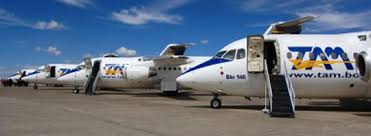 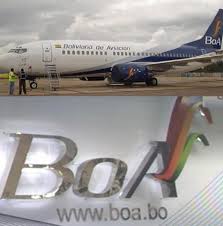 TRANSPORTE FLUVIAL:
     
     Entre algunos vehículos de transporte fluvial en funcionamiento en Bolivia se puede mencionar:
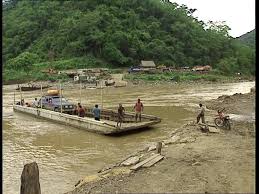 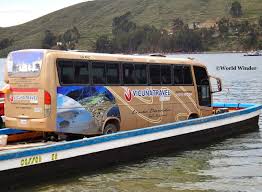 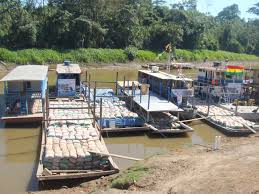 2.-DIAGNOSTICO DEL SECTOR
TRANSPORTE FERROVIARIO
FERROVIARIA ANDINA.-Esta conecta a nivel nacional los departamentos de La Paz, Oruro, Potosí, Chuquisaca y Cochabamba, a nivel internacional con las líneas férreas de Chile y Argentina.
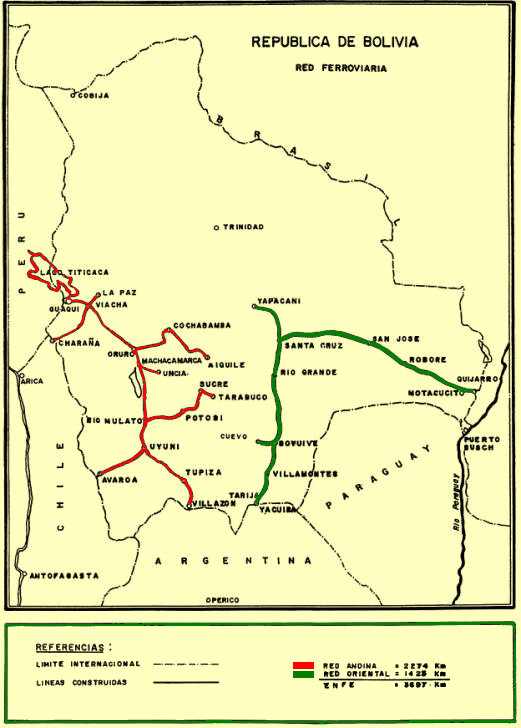 FERROVIARIA ORIENTAL.- Las principales vías son Santa Cruz - Puerto Quijarro que se conecta con el Brasil, y Santa Cruz - Yacuiba, que se conecta con Argentina manteniéndose un servicio permanente.
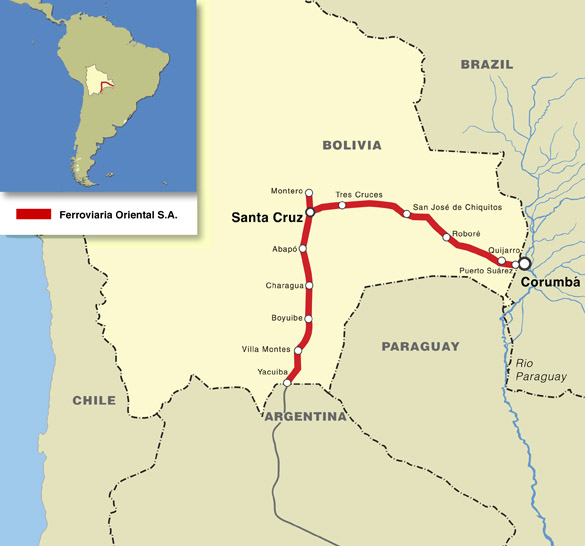 TRANSPORTE TERRESTRE
TRAYECTOS:
PARQUE AUTOMOTOR DE BOLIVIA.- En base al Registro Único para la Administración Tributaria Municipal (RUAT), el Instituto Nacional de Estadística (INE) reportó que al año 2014 el parque automotor en Bolivia alcanzó a 1.456.428 vehículos, cantidad superior en 9,8% a la registrada el 2013, cuando llegó a 1.326.833 unidades. El aumento representa 129.595 unidades.
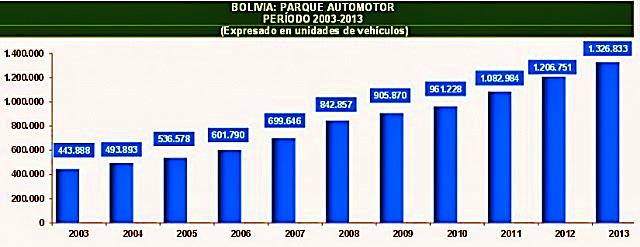 TRANSPORTE AÉREO.-
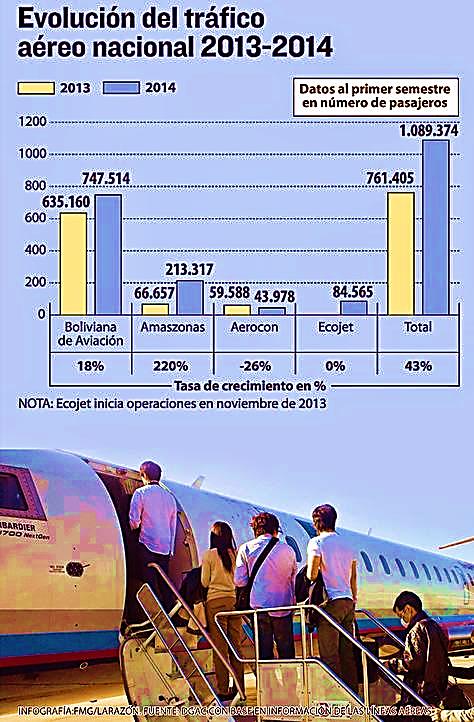 PROYECTOS DEL TRANSPORTE
EL PROYECTO MI TELEFÉRICO
Llamado oficialmente “Mi Teleférico” el mega proyecto urbano ha causado gran impacto por sus extraordinarias características desarrolladas para el transporte público de la ciudad de La Paz.
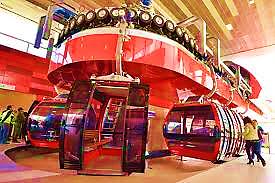 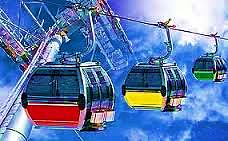 PROYECTO DE SERVICIO DE BUSES SARIRI
Bus Sariri es el proyecto de transporte masivo encarado por el Gobierno Autónomo Municipal de la ciudad de El Alto, para resolver un serio problema de acceso al trasporte de parte de los habitantes de esta ciudad.
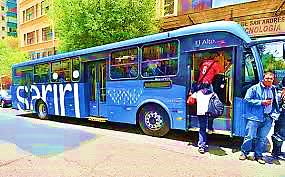 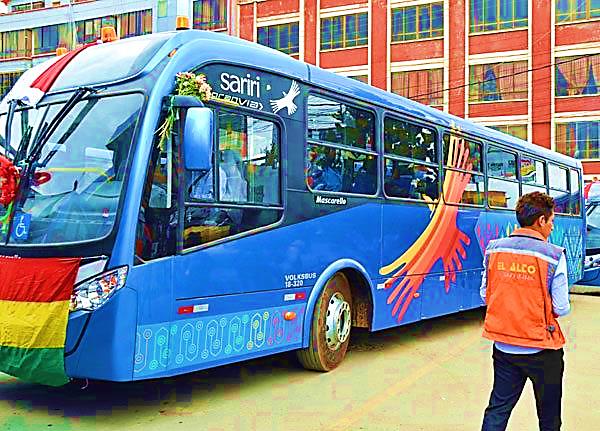 PROYECTO BUS MUNICIPAL PUMA KATARI
Puma Katari, oficialmente llamado La Paz Bus Es un sistema de transporte masivo de la ciudad de La Paz en Bolivia.
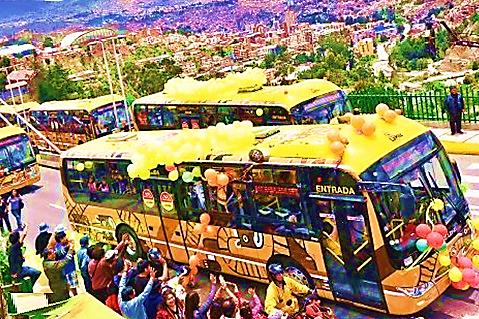 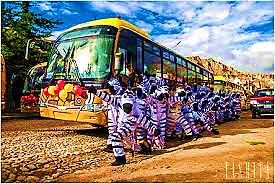 3.-EVALUACION Y ESTADO DEL SECTOR
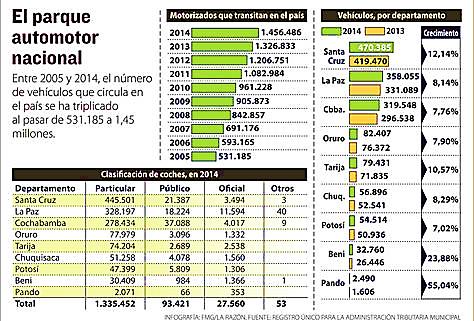 EL PARQUE AUTOMOTOR EN ORURO:
3.2 EL SECTOR TRANSPORTE CUANTO AUMENTA AL PIB:
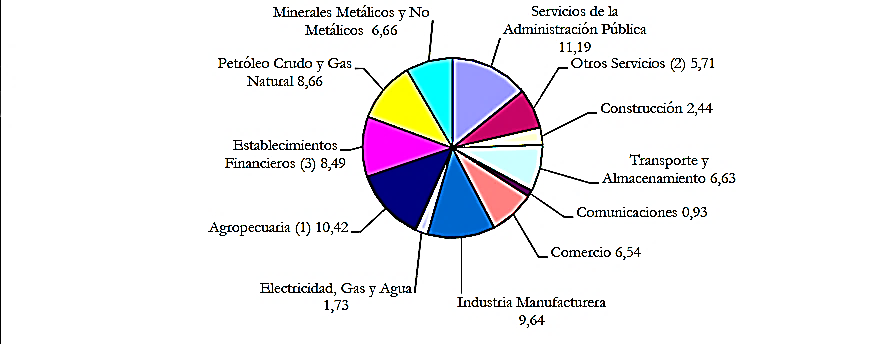 VIAS BOLIVIA
Recaudaciones de los retenes:
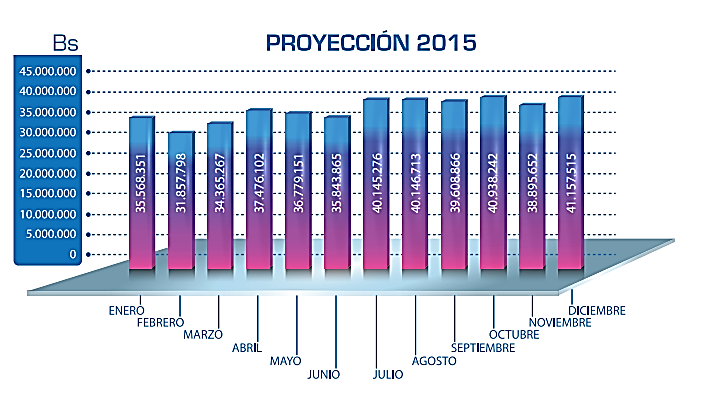 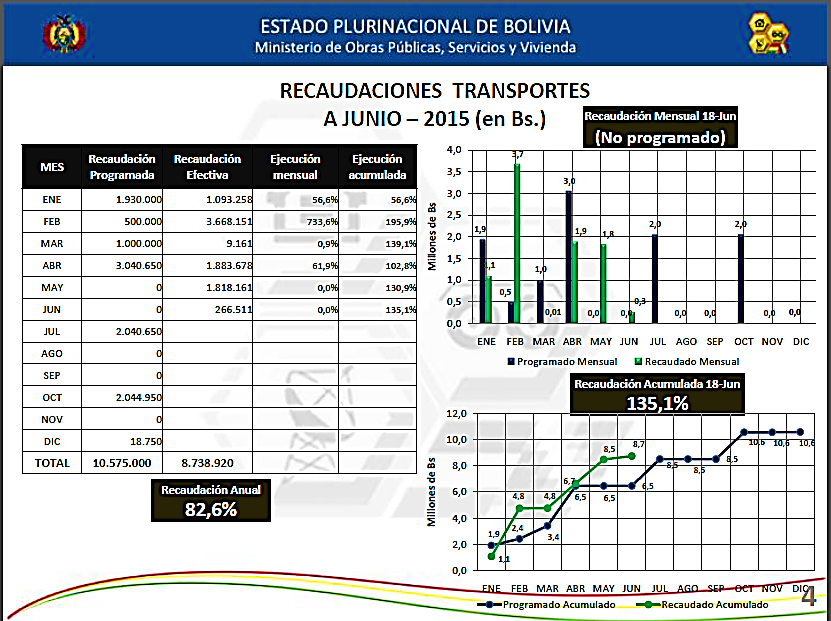 4 MARCO NORMATIVO
Ministerio de Transporte 
Misión.-Conseguir que, objetivamente, el Sistema de Transporte Público se transforme en un sistema de calidad como resultado de una política pública, coherente en términos sociales, urbanos, ambientales y sustentables 
económicamente. 
Visión.- Contar con un Sistema de Transporte Público que sea  valorado y apreciado, tanto por los habitantes, como por los visitantes de Santiago. Que sea reconocido como un componente positivo y relevante para la ciudad
ATT
ATT (La  Autoridad  de  Regulación  y  Fiscalización  de  Telecomunicaciones  y  Transportes)
fue  creada  mediante Decreto Supremo 071 del 9 de abril de 2009
Misión.- Autoridad que busca la mejora continua de la calidad de los servicios, tarifas justas y protección de los  derechos de las usuarias y los usuarios de Telecomunicaciones, Transportes, TIC y Postal a través de la regulación, fiscalización, supervisión y control de operadores y proveedores para contribuir al vivir bien.
 Visión.-  Autoridad  reconocida  a  nivel  nacional  e  internacional  con  procesos  certificados  y  transparentes, plataformas  tecnológicas  avanzadas,  personal  altamente  capacitado  y  comprometido  para  lograr mejoras  sustanciales  técnicas,  económicas  y  legales  en  la  prestación  de  los  servicios  de Telecomunicaciones, Transportes, TIC y Postal.
ASPECTOS GENERALES DE LA LEY DE TRANSPORTE


La Paz, 16 de agosto. El presidente Evo Morales promulgó la Ley General de Transporte N° 165 resaltando el trabajo realizado para consensuarla con todos los sectores involucrados desafiando a ministros y choferes a elaborar su reglamentación en el menor tiempo posible.
3.-ESTRUCTURA JURIDICA
4 PRINCIPALES ASPECTOS DE LA LEY
Artículo 1°.- (Objeto) La presente Ley tiene por objeto establecer los lineamientos normativos generales técnicos, económicos, sociales y organizacionales del transporte, considerado como un Sistema de Transporte Integral - STI, en sus modalidades aérea, terrestre, ferroviaria y acuática (marítima, fluvial y lacustre) que regirán en todo el territorio del Estado Plurinacional de Bolivia a fin de contribuir al vivir bien.
Artículo 2°.- (Marco normativo) La presente Ley se rige por la Constitución Política del Estado, los Tratados, Convenios e Instrumentos Internacionales y la Ley Marco de Autonomías y Descentralización.



Artículo 3°.- (Normas que rigen el Sistema de Transporte Integral - STI) El Sistema de Transporte Integral - STI, en todo el Estado Plurinacional de Bolivia, se rige por la Constitución Política del Estado, los Tratados, Convenios e Instrumentos Internacionales, la Ley Marco de Autonomías y Descentralización, la presente Ley, normas sectoriales y otras normas específicas del ordenamiento jurídico del Estado Plurinacional.
Artículo 4°.- (Ámbito de aplicación) 
La presente Ley se aplica en todo el territorio del Estado Plurinacional de Bolivia y rige a: 
Las instituciones, entidades y reparticiones de los diferentes niveles centrales y autonómicos de gobierno que norman, regulan, supervisan, controlan y fiscalizan el transporte.
Las instituciones, entidades y reparticiones de los diferentes niveles centrales y autonómicos de gobierno que facilitan el flujo de pasajeros y carga a nivel nacional e internacional.
Las personas naturales o jurídicas que prestan servicios de transporte en cualesquiera de sus modalidades existentes o por existir, sujeto a reglamentaciones especiales.
Las personas naturales o jurídicas que desarrollan y/o administran infraestructura y prestan servicios logísticos complementarios al transporte.
Los usuarios del sistema de transporte.
Todas las modalidades de transporte.
Las actividades del transporte aéreo, terrestre, ferroviario y acuático son libres en el territorio, agua y espacio aéreo boliviano, en cuanto no fueren limitados por esta Ley, sus reglamentos y demás disposiciones por razones de defensa, seguridad nacional o de interés público.
5.- PERSPECTIVAS
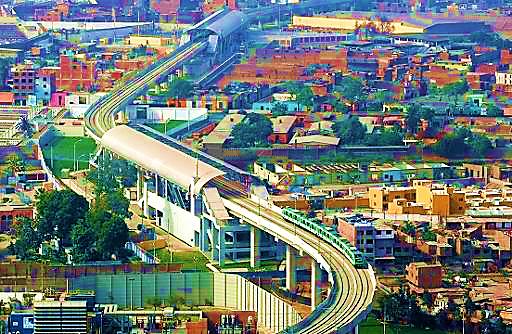 TRANSPORTE FERROVIARIO
TREN ELÉCTRICO DE 
COCHABAMBA
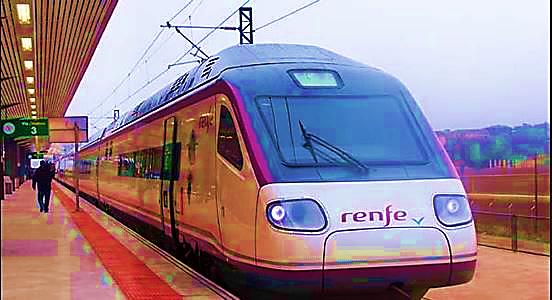 Tendrá una extensión de 45 kilómetros, más de 20 estaciones y estará asentado sobre siete puentes en el área de la laguna Alalay.
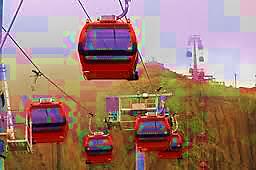 TRANSPORTE  AÉREO
TELEFÉRICO DE ORURO
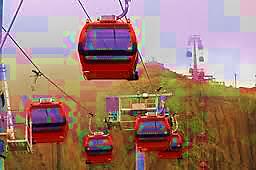 Construcción del tramo dos 
alcanza a $us 18.4 millones, de los cuales el 80% corresponde a la Gobernación y el 20% al Gobierno Autónomo Municipal de Oruro.
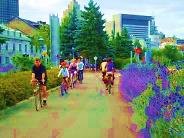 TRANSPORTE 
TERRESTRE
CICLO VÍAS DEL ALTO
Es un proyecto de Bicicleta 
Pública del Alto y comprende 
dos fases: la construcción de una 
ciclo vía, antes de fin de año, y la adquisición de decenas de bicicletas ecológicas antirrobo.
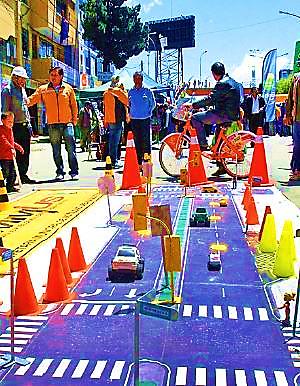 PROYECTO DE LOS
BUSES 
PUMA KATARI
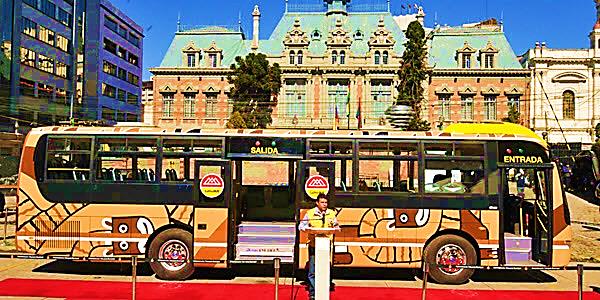 El Gobierno Autónomo Municipal de La Paz instruyó a la fábrica King Long, que inicie la fabricación de los restantes 60 buses Puma Katari.
Se efectuarán las pruebas de operación en carretera los mes de octubre y noviembre. Se definirá 
los tres sectores a los que prestará 
el servicio de transporte.
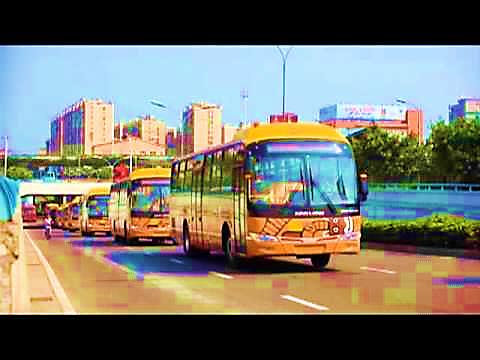 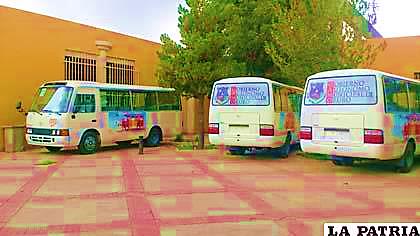 PROYECTO
 DE LOS 
SURIBUSES
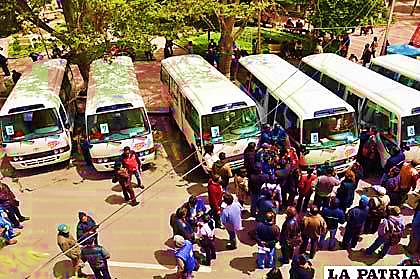 El alcalde Edgar Bazán Ortega dijo:
“ Que no se puede satisfacer ni la cuarta
parte de la población escolar, motivo por
el cual se destinará esos vehículos para
otras funciones en diferentes reparticiones
de la Municipalidad de Oruro”.